Remote Persistent Memory - RPMThe Case for Use Cases
Paul Grun
Cray, Inc
Chair, OpenFabrics Alliance
Flash Memory Summit 2018
Santa Clara, CA
1
Remote Persistent Memory
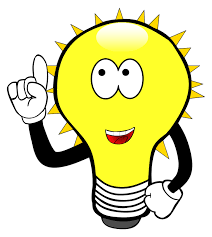 Remote Persistent Memory is something different

It might prove to be a transformative technology

It’s going to take some thought
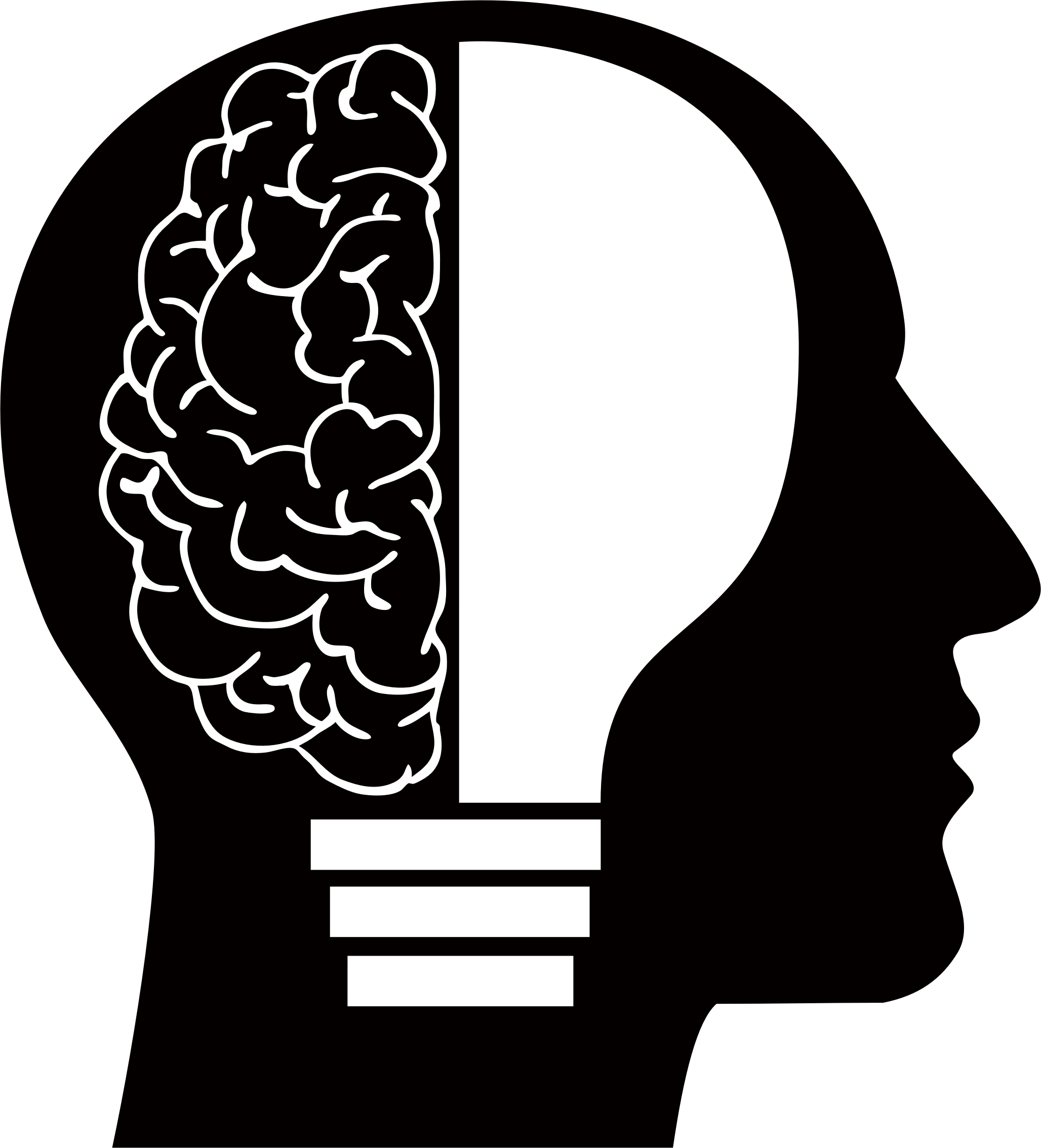 Objective – Drive Adoption of Remote Persistent Memory
Flash Memory Summit 2018
Persistent Memory Track
2
Something Different?
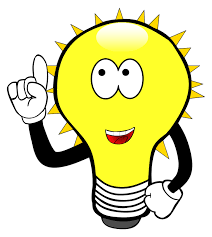 “Remote Persistent Memory is something different”
Different?  Yes, because it involves a fabric

Ultimately, we need to talk about fabrics, and what is needed to make RPM useful

Hint: latencies in the network software stack are going to turn out to be very important
Flash Memory Summit 2018
Persistent Memory Track
3
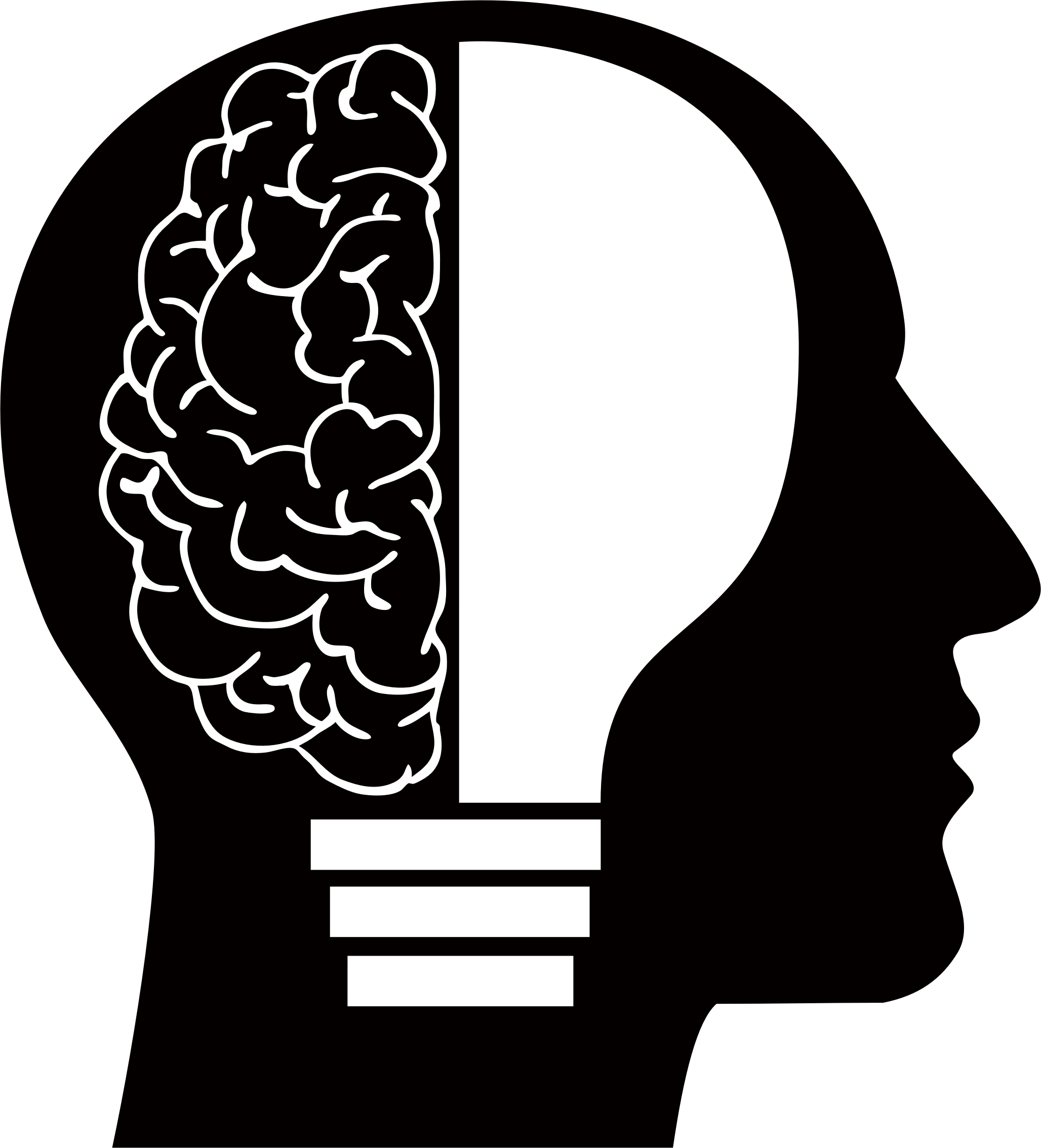 “It’s going to take some thought”
Starting by thinking about how RPM will be used

Hence, these four talks:
Use cases for RPM
RPM in the commercial space
RPM in an HPC world
What it might mean for the fabric
Flash Memory Summit 2018
Persistent Memory Track
4
What is Remote Persistent Memory Exactly?
Locality
A PM device accessed over a network
A local PM device attached to an I/O bus or a memory channel

Access Method
Persistent Memory as a target of memory operations (hence, ‘memory’)
Persistent Memory as a target of I/O operations e.g. NVMe

Memory Hierarchy
Not as fast as local DRAM, but much faster than other remote technologies
Think of it as another layer in the memory hierarchy
Viability of RPM as a memory technology depends on how fast it can be accessed.
Flash Memory Summit 2018
Persistent Memory Track
5
System Perspective
.  .  .
network
Think of Remote Persistent Memory as a service located on a network
DDR
DDR
DDR
NIC
NIC
NIC
Controller
Flash Memory Summit 2018
Persistent Memory Track
6
RPM
service 
node
RPM
service 
node
RPM
service 
node
CPU
CPU
CPU
Port
Port
Persistent
Memory
NIC
NIC
NIC
NIC
NIC
Memory Model
DDR
DDR
.  .  .
CPU
CPU
NIC
NIC
network
NIC
NIC
NIC
Shared or unshared resource
RPM
service 
node
RPM
service 
node
RPM
service 
node
Organized into pools, accessed as memory
Can be configured as a flat address space, or as object storage. Or both.
DDR
Flash Memory Summit 2018
Persistent Memory Track
7
CPU
NIC
Some Taxonomy
user app, middleware, languages…
Consumer of network services
To design the network, we’re going to need to know something about the consumer
API
Provider
Provider
Provider
…
Provider of network services
H/W device
H/W device
H/W device
8
Flash Memory Summit 2018
Persistent Memory Track
8
Top Down Design Begins with Use Cases
Let consumers drive the requirements
user app, middleware, languages…
Consumer of network services
Define the functions to be exported upward
Fabric Independent
API
Provider
Provider
Provider
Implement APIs for the fabrics of interest
…
Different Providers for different fabrics
H/W device
H/W device
H/W device
9
Flash Memory Summit 2018
Persistent Memory Track
9
Why Focus on APIs?
RPM will never be as fast as local memory
Think of it as a new layer in the memory hierarchy
We can’t do anything about the speed of light…
But we can reduce latency in the network stack
Flash Memory Summit 2018
Persistent Memory Track
10
A Bold Prediction
Remote Persistent memory will change the way that applications store, access, communicate and share information
remote PM
remote storage
local mem
latency tolerance
uS
pS
mS
Data Access
Data Storage
But only if the end-to-end latency can be kept very low
Flash Memory Summit 2018
Persistent Memory Track
11
A Multi-dimensional Problem
To craft a network solution, and particularly to optimize the network software stack, there are number of factors to consider:
Consumer considerations
For what purpose is the consumer storing/accessing persistent data remotely?
Under what conditions are data shared?
What is the security model?
System objectives
For any given system, what are its design objectives?  Performance? Scalability? High Availability?
What type of service is being offered?  Object store? Pools of Memory?
Flash Memory Summit 2018
Persistent Memory Track
12
Possible System Objectives
High Availability
Replicate local cache to RPM to achieve high availability
Scale out 
Scale out distributed database or analytics applications
Scale up
Scale up databases that exceed local memory capacity
Disaggregation / independent scaling of memory and compute
Compute capacity scales independently of memory capacity
Flash Memory Summit 2018
Persistent Memory Track
13
Some Consumer Considerations
Application Objectives
Persistence vs capacity?
Sharing Models
Shared data vs unshared data?
A shared service vs a dedicated service?
Memory Model
Flat address space vs object stores?
Characteristic Traffic Patterns, Traffic Engineering Requirements
Small byte operations vs bulk data transfer?
Ordering Semantics, Atomicity
Flash Memory Summit 2018
Persistent Memory Track
14
Possible Application Targets
Scale up Databases
Operate on datasets larger than would fit into traditional memory
Scale out Databases
Creating a common data store shared among database instances
Graph Analytics
Operate on larger graphs than would fit in local memory 
Commercial Applications
Promote collaboration on large scale projects
HPC Applications
Scalability, parallel applications
Flash Memory Summit 2018
Persistent Memory Track
15
Example: High Availability
Usage: replicate data that is stored in local PM across a fabric and store it in remote PM
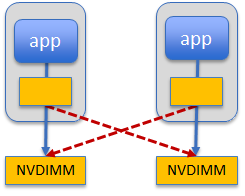 How it works
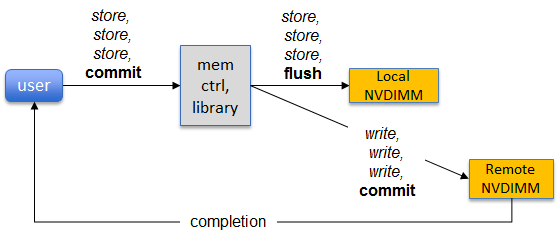 What it looks like
“High Availability”
Flash Memory Summit 2018
Persistent Memory Track
16
Example: Remote Persistent Memory
Usage: Expand on-node memory capacity, while taking advantage of persistence (or not).  Disaggregate memory from compute.
app
DDR
remote 
memory 
service
NIC
PM
…
PM
How it works
PM
app
DDR
NIC
Remote PM
put
user
Flash Memory Summit 2018
Persistent Memory Track
17
What it looks like
completion
“Scalable Memory”
Example: Shared Persistent Memory
Remote Shared Memory Service
Usage: Information is shared among the elements of a distributed application. Persistence can be used to guard against node failure.
app
app
NIC
PM
NIC
How it works
What it looks like
user
user
put
get
Remote
PM
completion
notice
“Scale-out Applications”
Flash Memory Summit 2018
Persistent Memory Track
18
An Example: RPM for Graph Analytics
Operate on larger graphs than would fit in local memory 
Solve Petabyte-sized graph problems on 1,000 nodes vs 10,000 nodes
Persist data structures between program executions
Run multiple query jobs sequentially and potentially in parallel
Use existing programming models and languages
Make better use of available DRAM for algorithms, not just holding data
Alternatives
Limit the size of graphs one can study to what fits in memory
Use out-of-core methods which store graph data structures on disk
Store graphs in large NoSQL database, write new algorithms
Flash Memory Summit 2018
Persistent Memory Track
19
Collaboration
SNIA and the OpenFabrics Alliance are collaborating to drive adoption of RPM technology
Flash Memory Summit 2018
Persistent Memory Track
20
Driving Adoption of RPM
Programming Models
- A common understanding among application developers of the behaviors that are required to reliably access Remote Persistent Memory,

APIs
- The means for an application to implement those required behaviors
SNIA
OFA
Both are based on understanding consumers – Application Centric Design
Flash Memory Summit 2018
Persistent Memory Track
21
Steps Forward – What’s Planned
Enumerate potential use cases for RPM
Use an OFA working group – OFI WG
Using those use cases
Describe new programming models (SNIA)
Develop enhancements to network APIs (OFA)
Deliver better network solutions (industry)
Flash Memory Summit 2018
Persistent Memory Track
22
SNIA/OFA Alliance – How It Works
OpenFabrics Alliance
SNIA NVMP TWG
Develop RPM use cases
Create user-driven API Reqmts
Open Source
Frameworks & APIs
Create and Document Programming models
Flash Memory Summit 2018
Persistent Memory Track
23
Vendors develop n/w solutions
Brainstorming Use Cases… So Far
Local Copy Centric – data is copied from remote PM to local DRAM (or PM) for caching and/or manipulation, then copied back as needed
High Availability - Local access to PM + remote access for HA for data recovery and failover with little to no work loss
Checkpoint/Restart – Application pauses to enable rapid copy of relevant state to a checkpoint 
Distributed Collaboration – Remote PM provides a central repository for a distributed team collaborating on a large artifact such a movie
Random Byte Range Read After Ingest – Ingest of a large body of data followed by short random reads by parallel threads, e.g. machine learning
Flash Memory Summit 2018
Persistent Memory Track
24
Brainstorming Use Cases… so far
Aggregated Updates – Cache line accesses such as those comprising a transaction are aggregated for communication to remote PM for visibility and/or redundancy.
NUMA on Steroids – Extend and merge the concepts of NUMA, caching, and tiering from CPUs and storage to provide autonomous operation controlled by application informed allocation policies
Memory Capacity – Expand memory capacity with lower cost, higher density and larger scale than DRAM
Mirrored Transactions – Transactions using local PM are replicated to local PM on other nodes
Flash Memory Summit 2018
Persistent Memory Track
25
Brainstorming Use Cases… so far
GPU – Copy state directly between GPU memory and RPM without going through DRAM
Rehydration – RPM used for DB logs/checkpoints to enable rapid re-hydration of memory after failure
Metadata De-amplification – When metadata becomes larger than memory, metadata paging can cause read/write amplification relative to payload data read/write.  RPM density can offset this type of amplification.
Shared Sensor Data – Streams of information within edge or between edge and centralized repository
Flash Memory Summit 2018
Persistent Memory Track
26
Call to Action – Add Your Voice
Subscribe to the mailing list - Ofa_remotepm
visit lists.openfabrics.org to subscribe
SNIA members, participate in the NVM Programming Model TWG
Join the OFA, Join SNIA
Flash Memory Summit 2018
Persistent Memory Track
27
Next Up
Scott Miller, Dreamworks Animation
Remote Persistent Memory in Feature Animation Production
Jim Harrell, Cray, Inc.
HPC and Remote Persistent Memory
Idan Burstein, Mellanox 
RPM Impacts in Network Architecture
Flash Memory Summit 2018
Persistent Memory Track
28